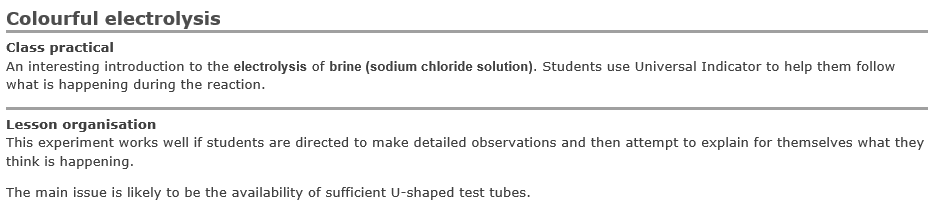 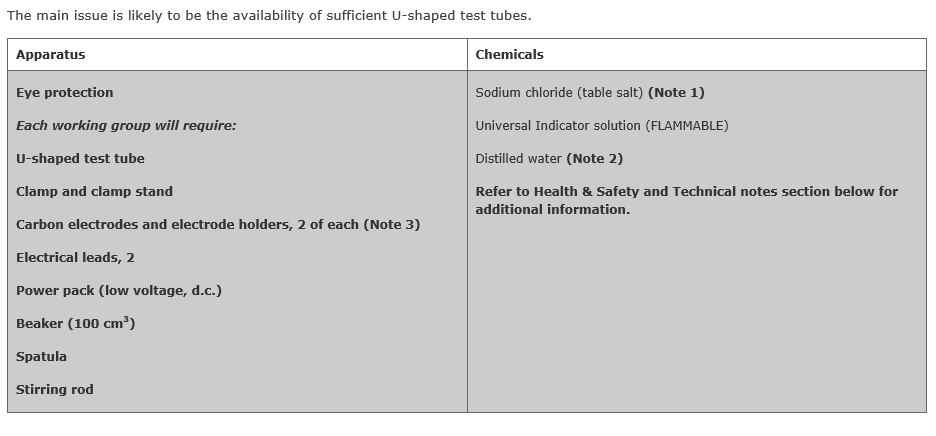 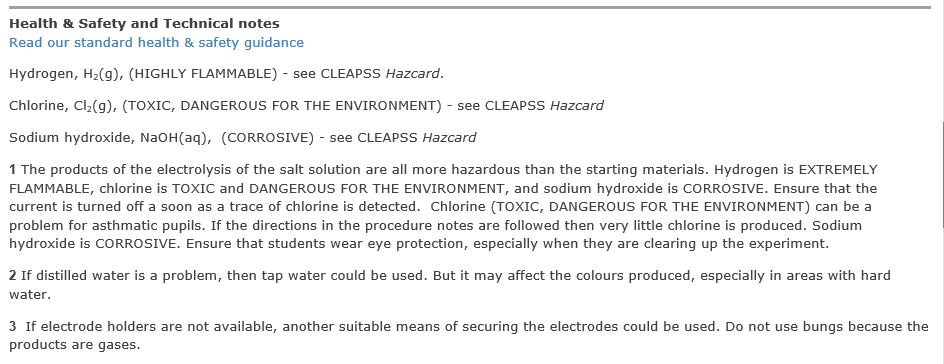 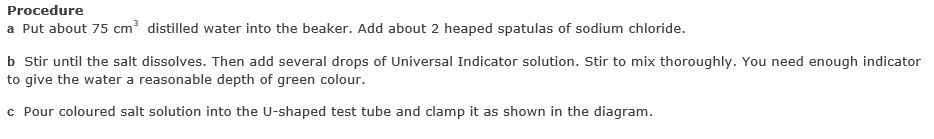 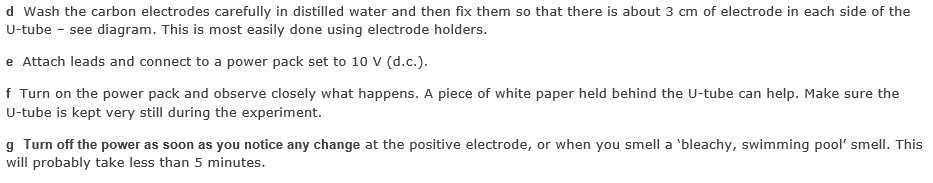 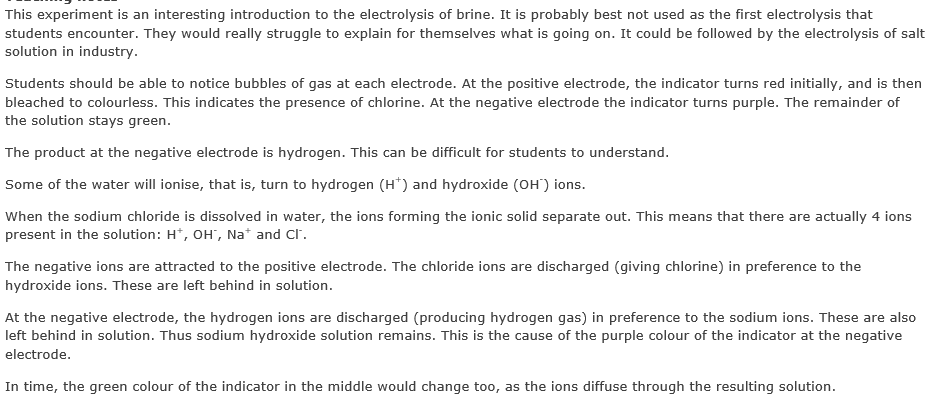 Equations – extension.
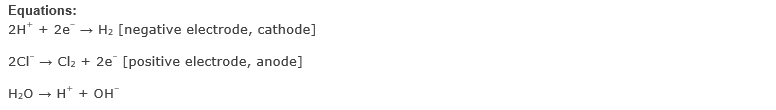